Активистское движение, изменившее мир
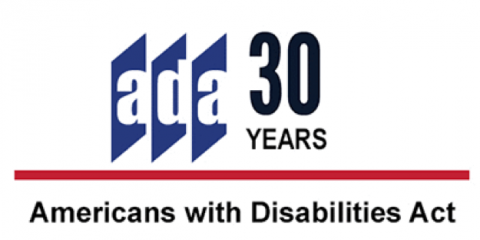 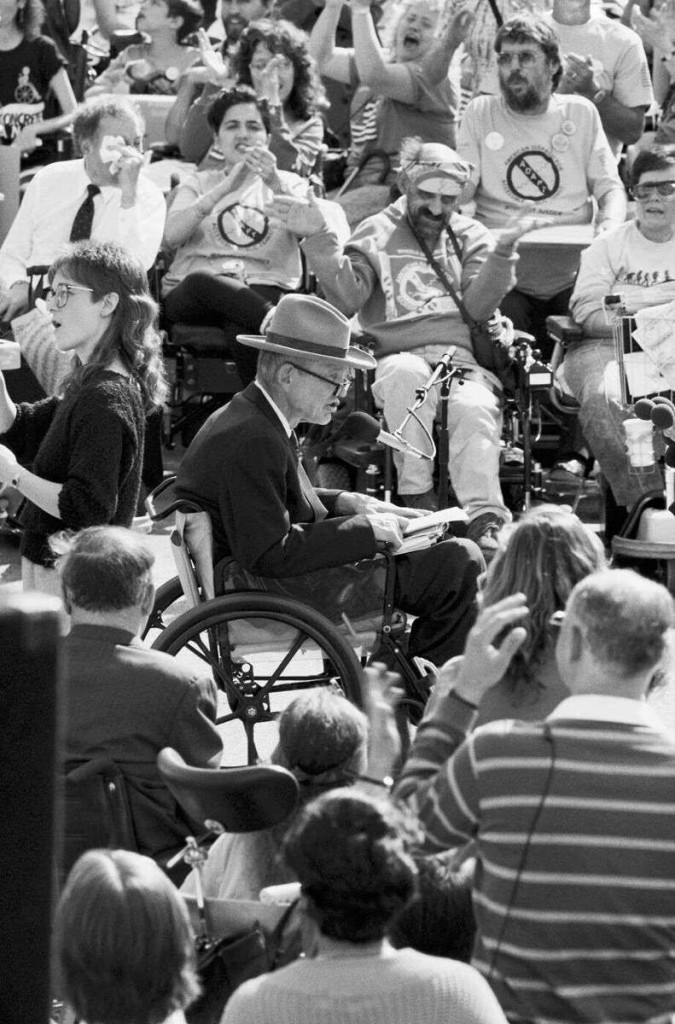 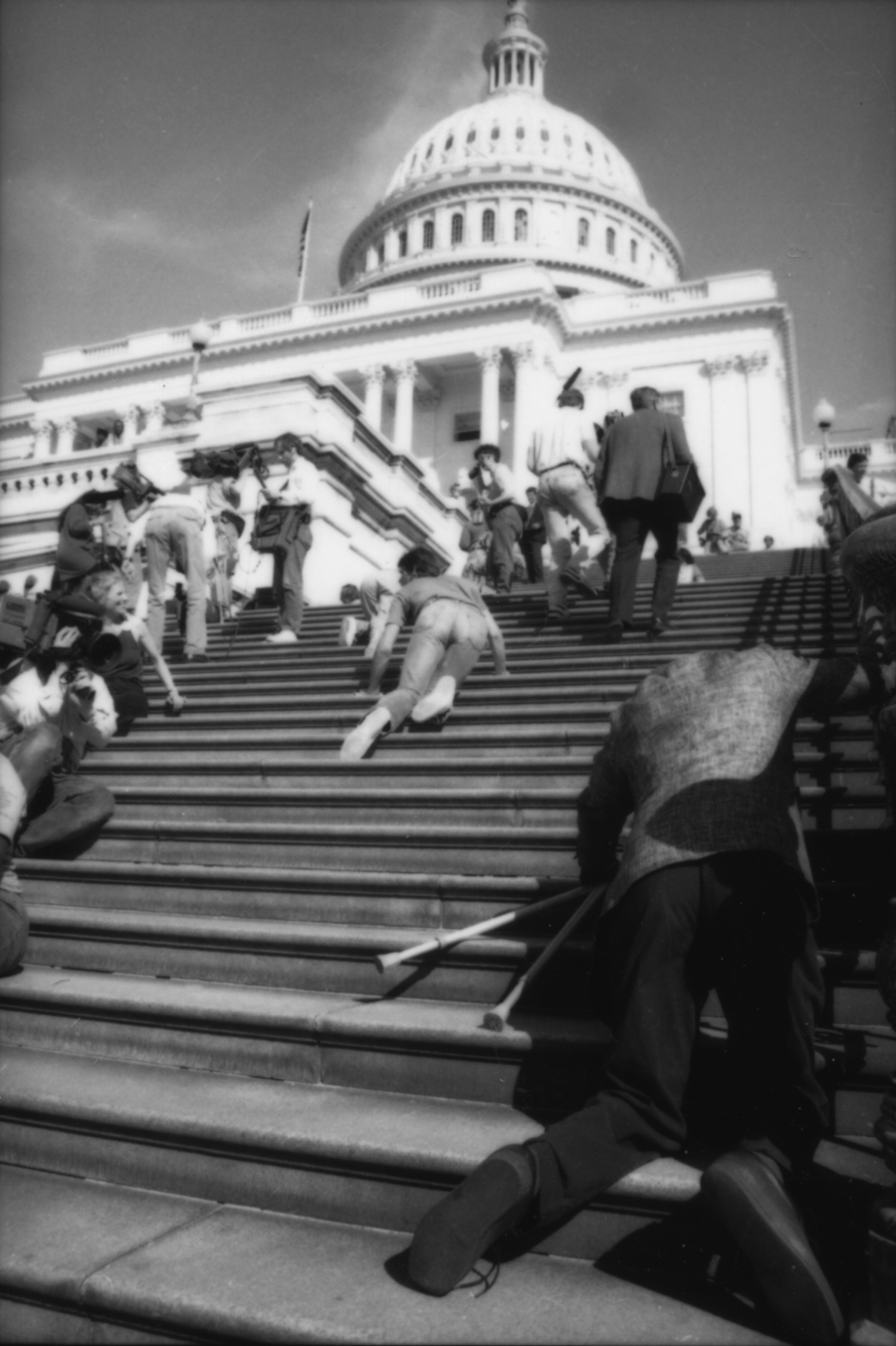 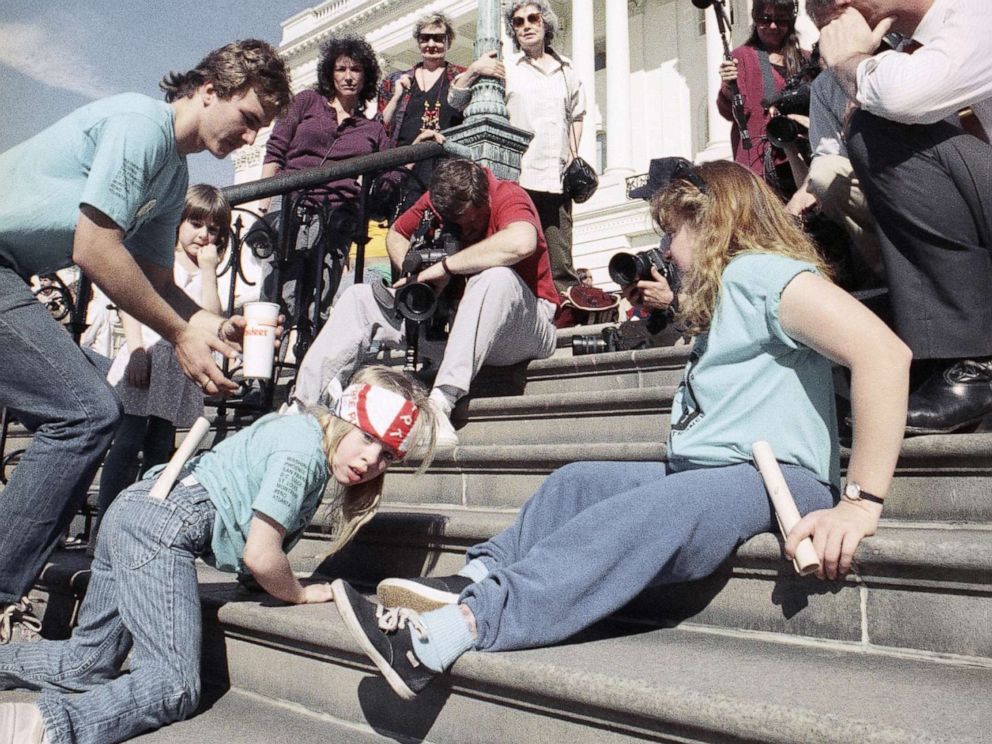 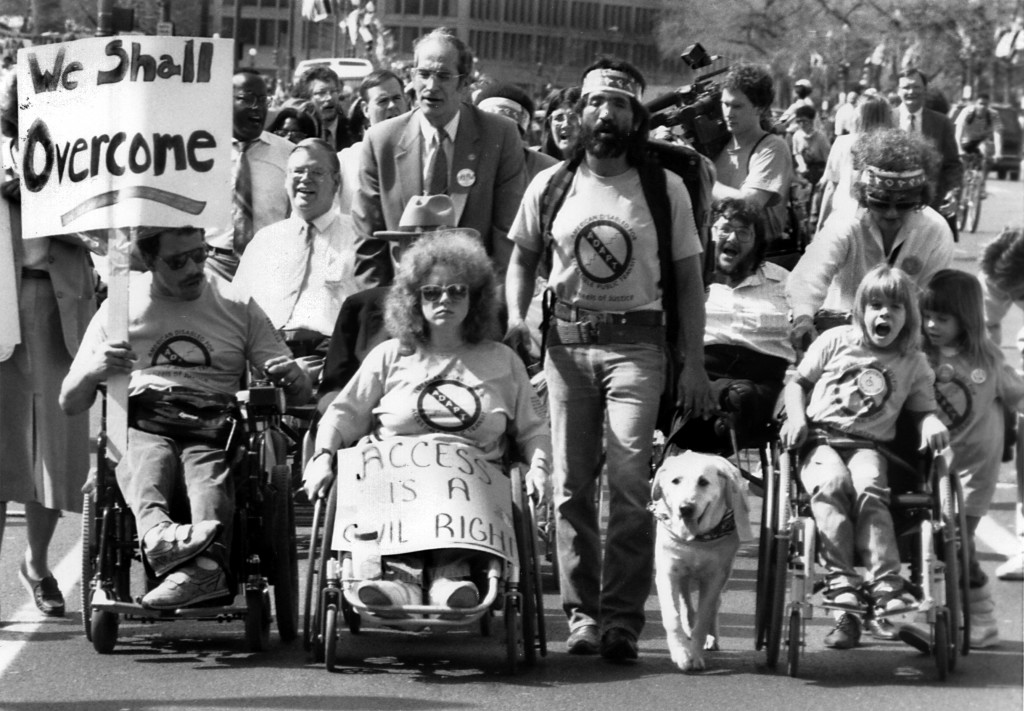 ADA
1. Трудоустройство
2. Общественные институты (и транспортная система)
3. Общественные пространства и сервисы (включая коммерческие)
4. Телекоммуникации 
5. Специальные положения
Office of Fair Housing and Equal Opportunity
Service animals
Auxiliary aids
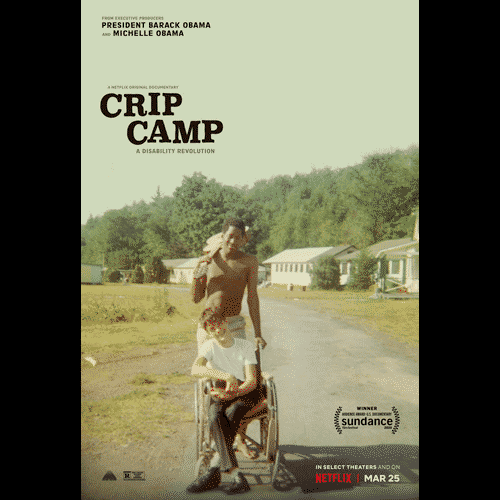 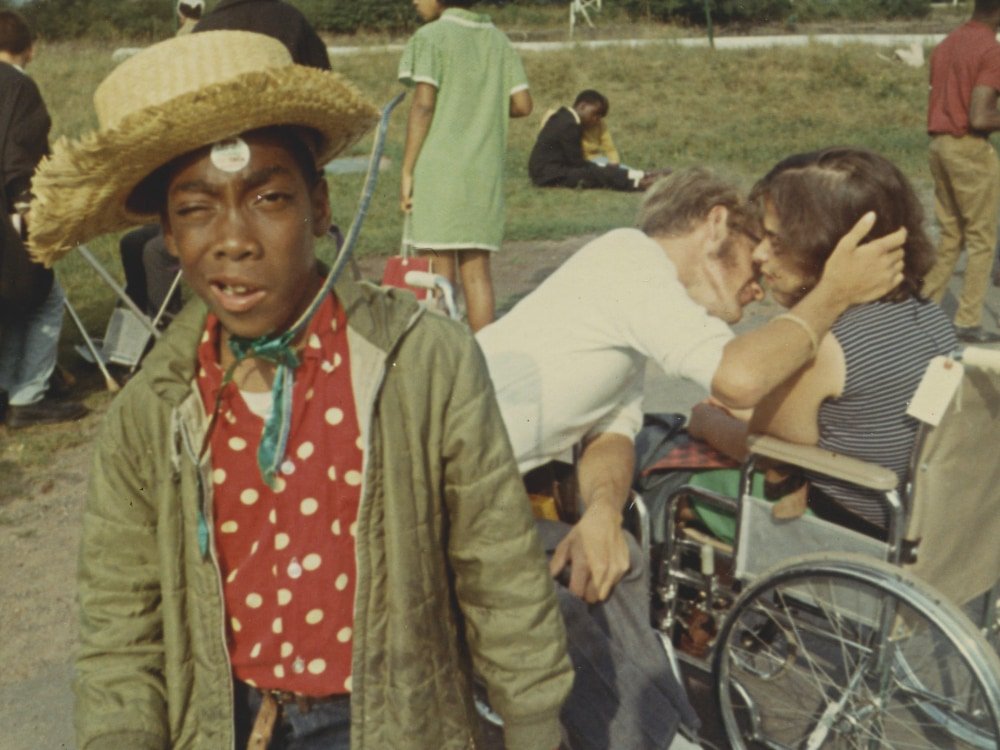 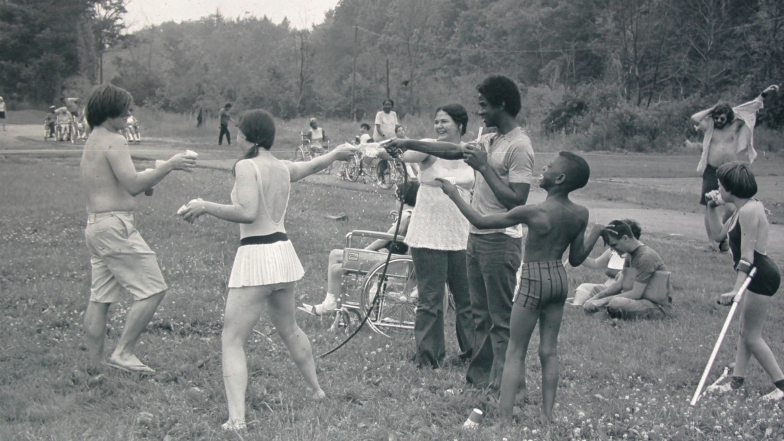 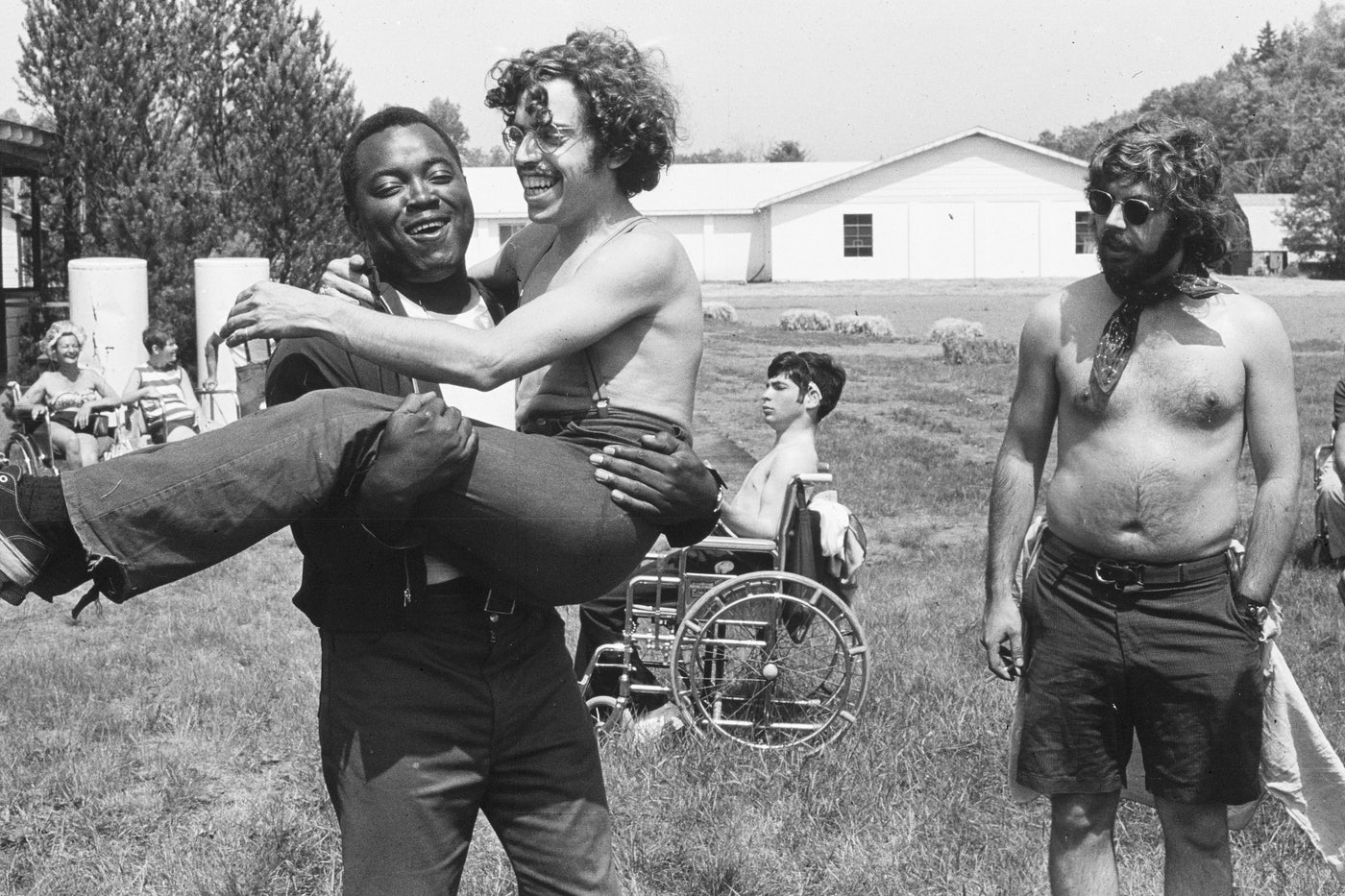 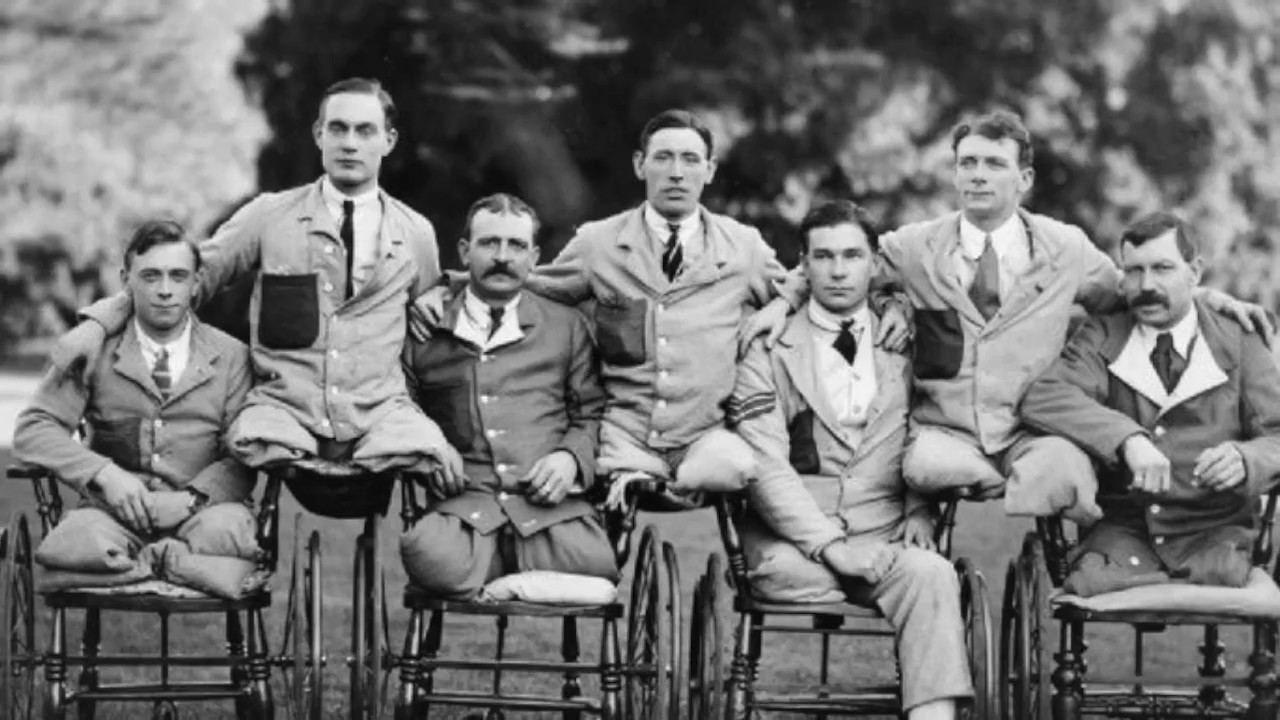 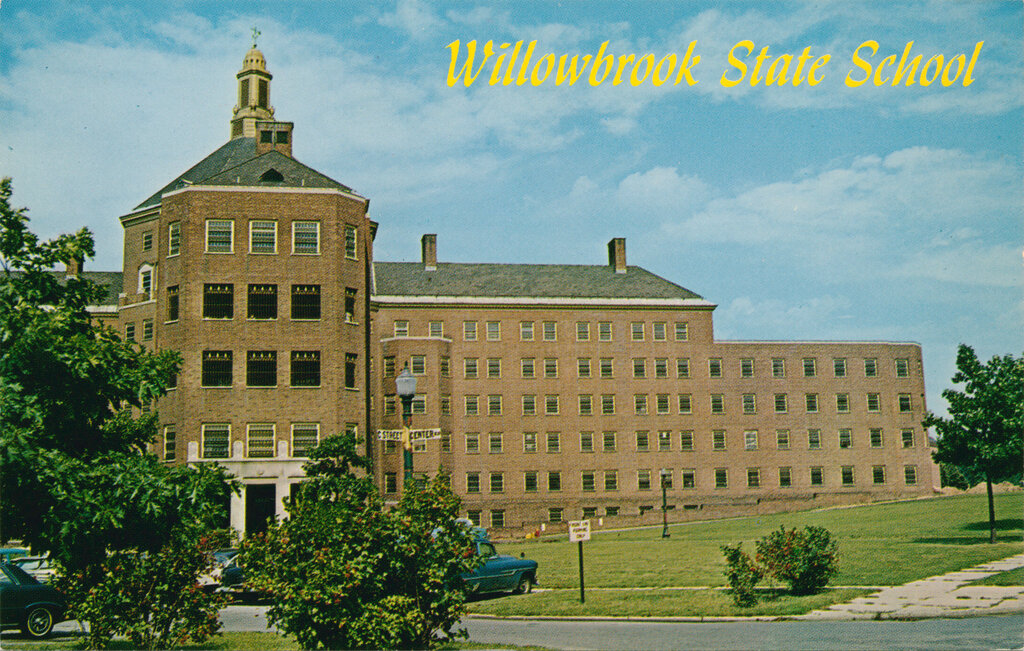 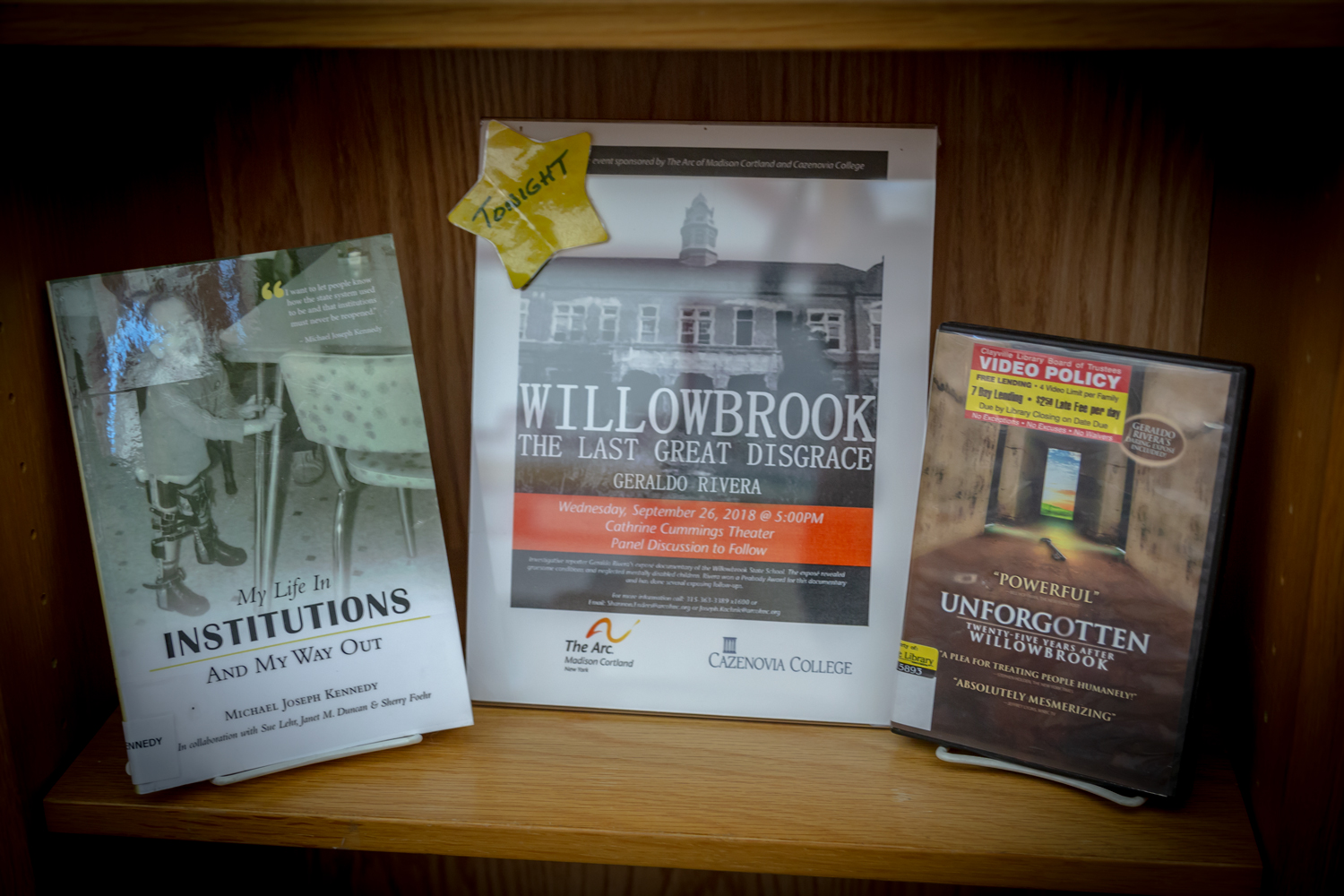 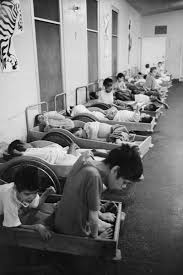 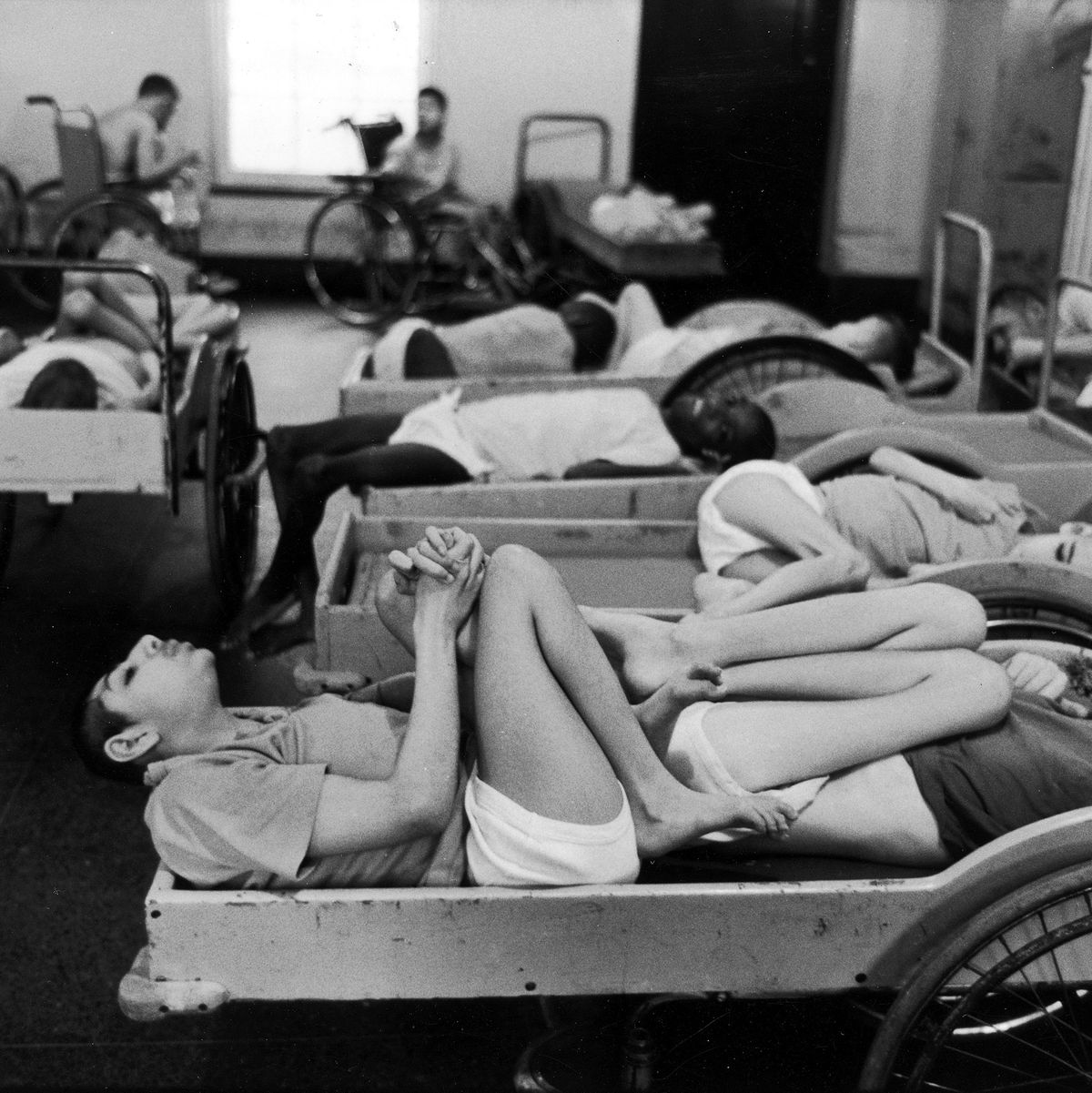 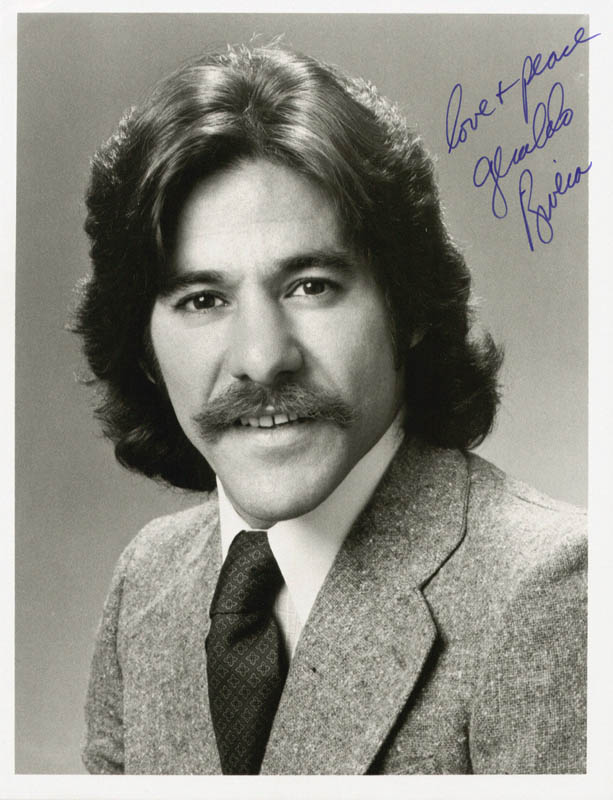 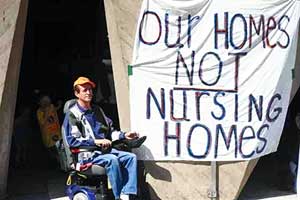 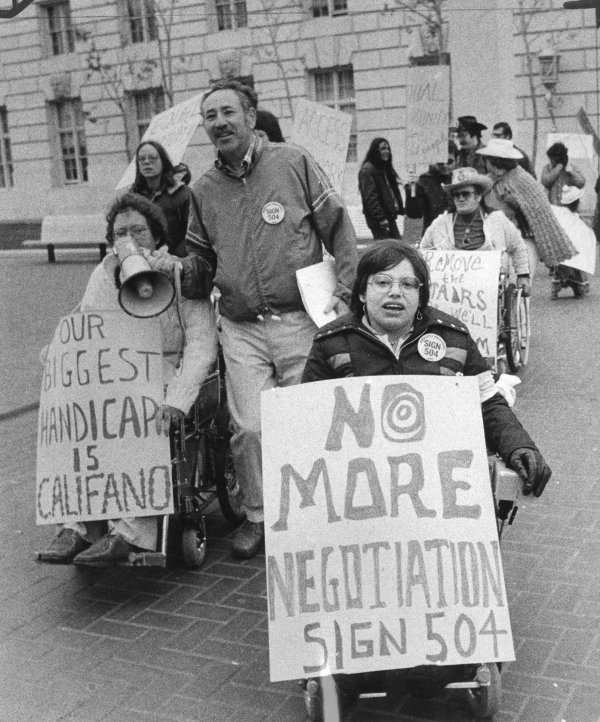 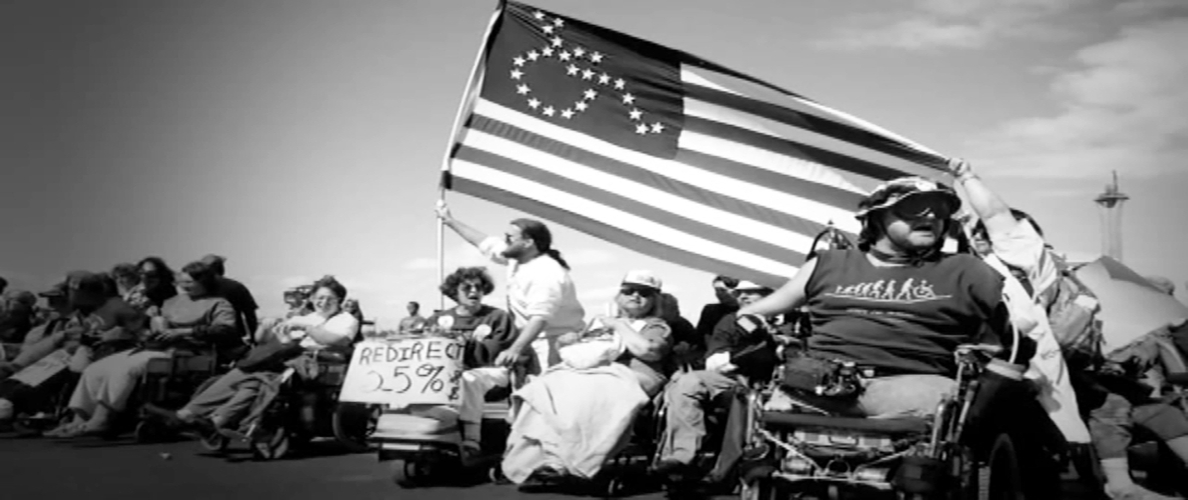 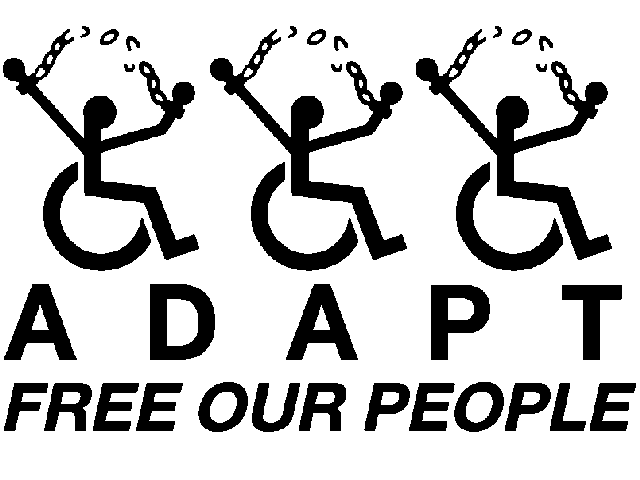 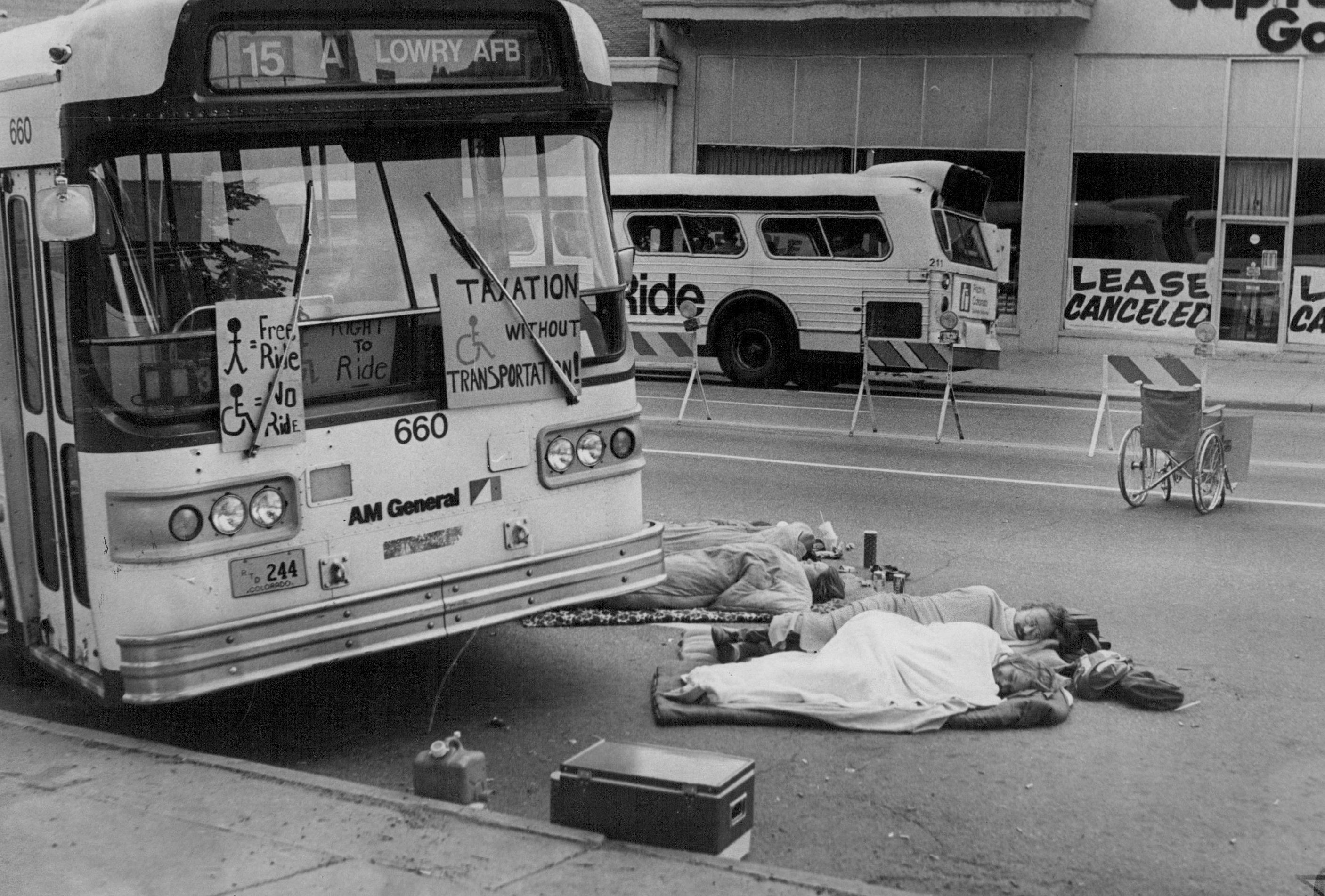 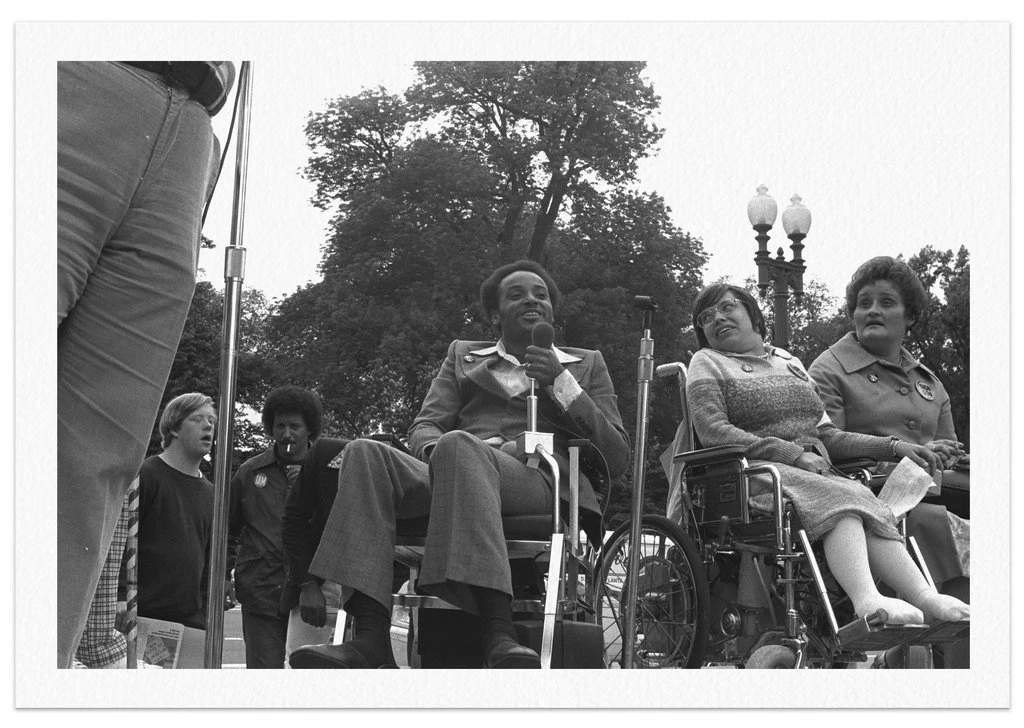 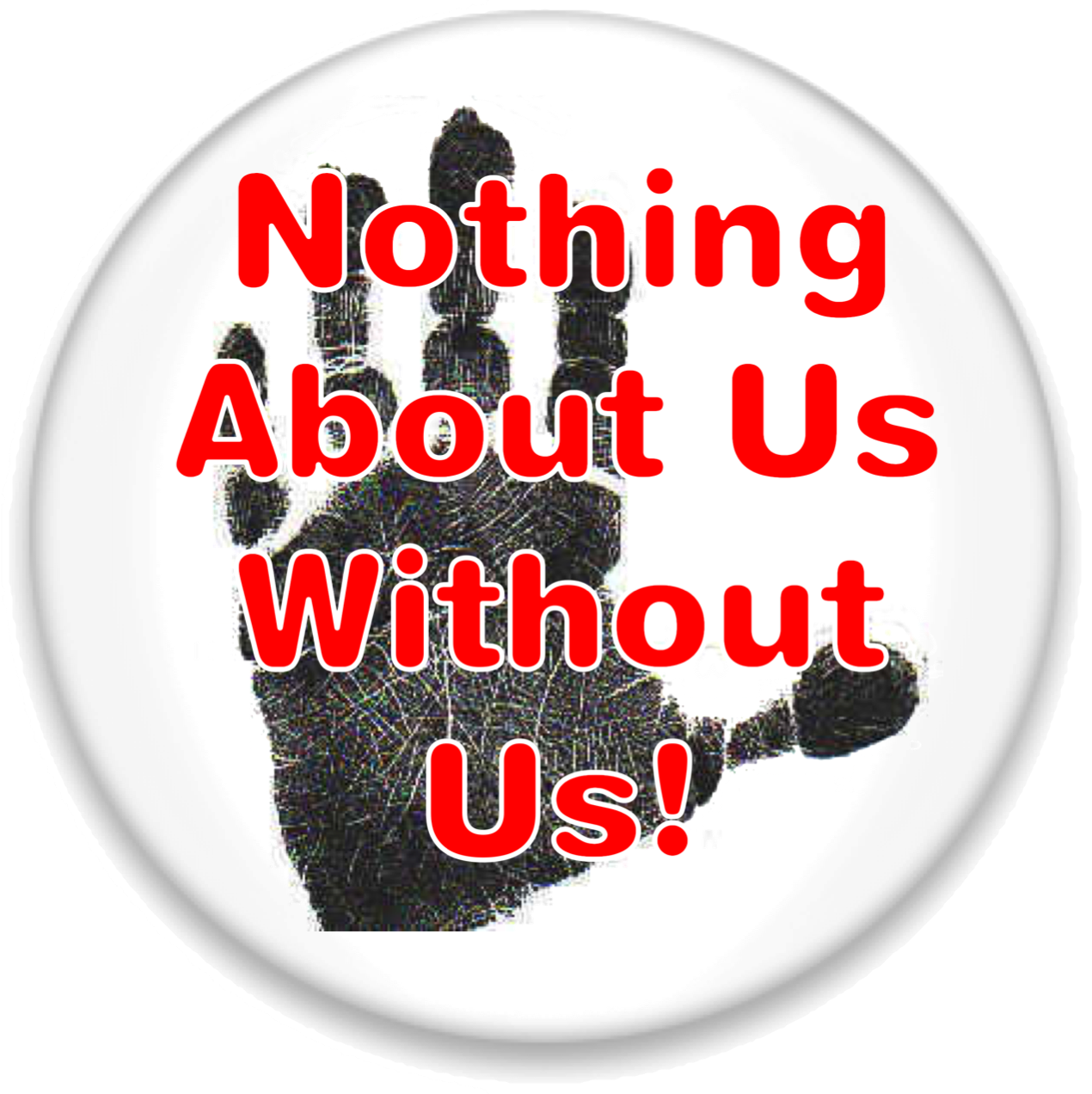 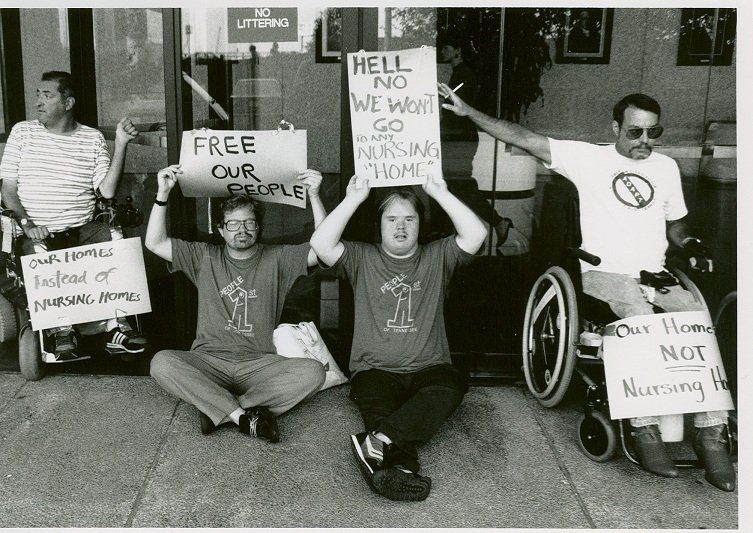 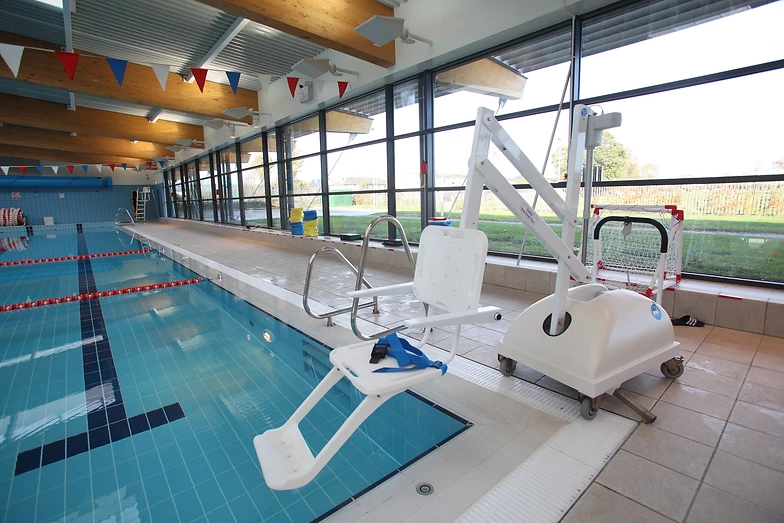 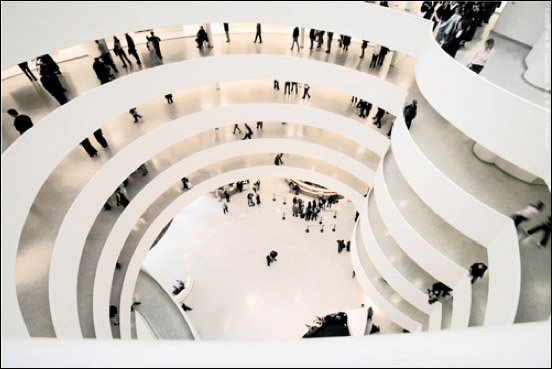 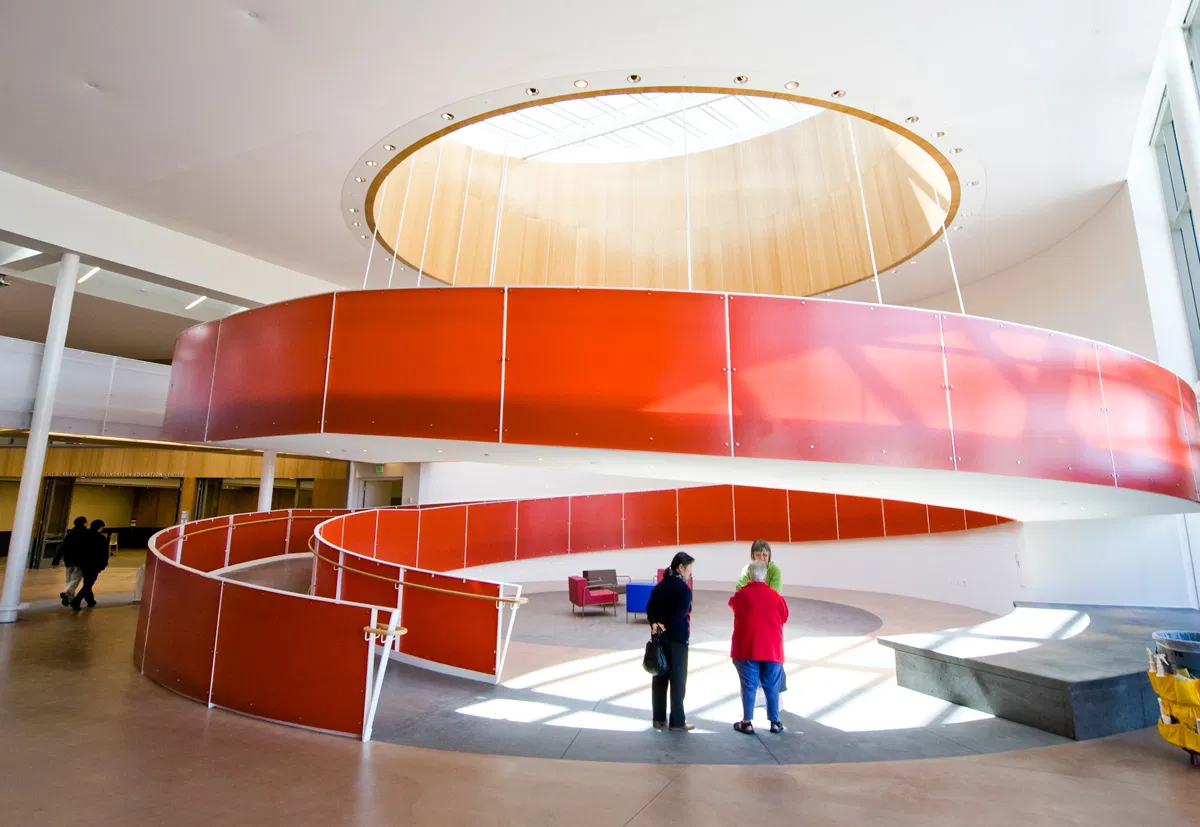